Koinfeksiyonlarda moleküler tanı yöntemleri ve klinikte kullanımı.
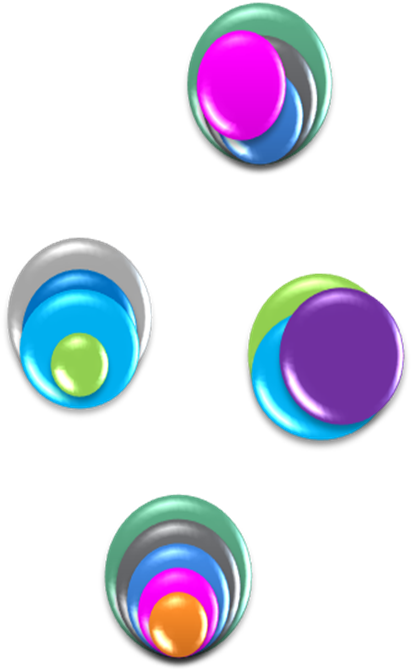 Doç. Dr. Murat Sayan
Kocaeli Üniv.  Araşt. Uyg. Hast.
sayanmurat@hotmail.com
Mobil: 0533 647 9020
UVHS III 
24-26 Mayıs 2013
Girne, KKTC
Küresel koenfeksiyon durumu (milyon)
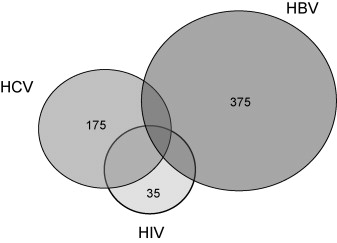 HIV + HCV
HIV + HBV
Soriano V. Antiviral Research 2010; 85(1): 303-315
Tablo1. Ülkemizde HIV-1 pozitif hastalarda HBV/HCV koinefsiyonu
HIV-1 + HBV; 25/29 (%86)
HIV-1 + HCV; 4/29 (%14)
HIV, HBV ve HCV
Mutasyon sıklığı: ökaryot/virus kıyaslama
Richman D. EASL HBV-HCV resistance monothematic meeting. February 14–16, 2008. Paris, France.
Neden viral varyantlar ve/veya türümsüler oluşmaktadır.
Hergün 1011 virion üretilip atılmaktadır.
Bir kronik HBV taşıyıcısında, sirkülasyondaki HBV konsantrasyonu: 108 - 1010 virion/ml
Bayesian kestirimine göre HBV genomunda 1/10 000 nükleotidlik (subsitutsiyon/bölge/yıl) değişim olmaktadır.
Bu yüksek değişim sıklığının anlamı HBV genomundaki her bir nükleotidin her gün değişebileceğidir.
Locarnini S. Clinics in Liver Diseases. p439-459
HBV ilaç direnci, HIV’e göre daha büyük bir problemdir.
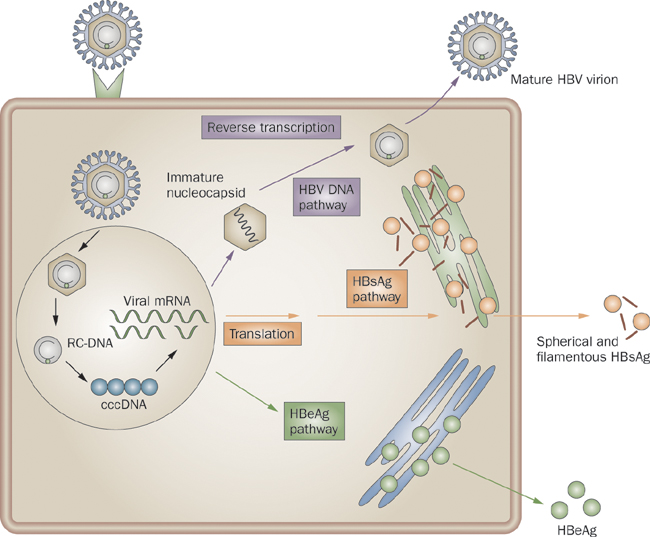 X
Tek viral hedef:  HBV polimeraz

Kısıtlı antiviral seçenekler: Nükleoz(t)id analogları
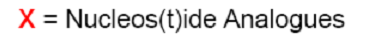 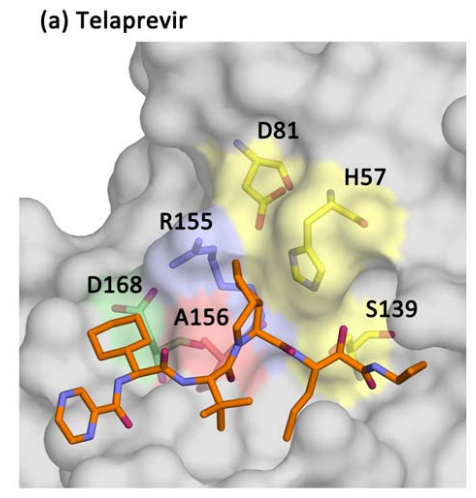 Yeni HCV tedavilerinde 
antiviral ajanlar, 
dirençli varyantların seçilimine neden olabilir.
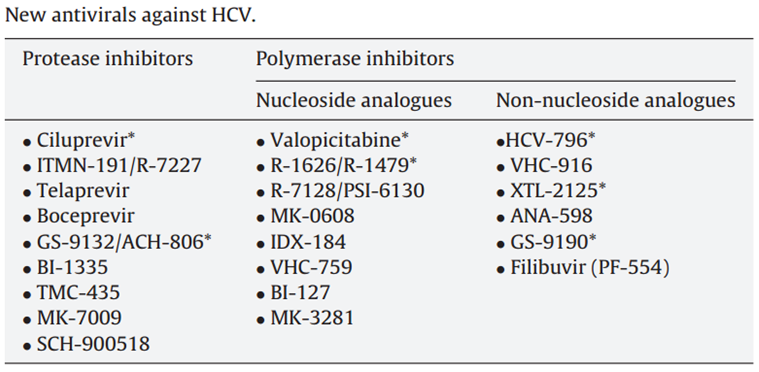 Soriano V. Antiviral Research 2010; 85(1): 303-315
HBV’nin oral antivirallerle tedavilerinde genellikle saptadığımız ve primer ilaç direncinden sorumlu mutasyonlar
Terminalprotein
Spacer
Pol/RT
RNaseH
845 a.a.
GVGLSPFLLA
YMDD
I(G)
II(F)
A
B
C
D
E
rtL80V/I
rtV173L
rtM204V/I/S
LAM
rtL180M
rtN236T
rtA181T/V
ADV
rtl233V
rtL180M
ETV
rtM204V/I
rtT184S/A/I/L
rtS202G/C
rtM250I/V
LdT
rtL80V/I
rtL180M
rtM204I
TDF*
rtA194T
rtN236T
rtA181T/V
Takkenberg RB. Vox Sanguinis 2009 Nov 25. [Epub ahead of print]
Viral breakthrough, her zaman ilaç direnci anlamına gelmemektedir.Gelişen bazı mutasyonlar (kompansatuvar) HBV’nin replikasyon kapasitesini onarıcıdır.
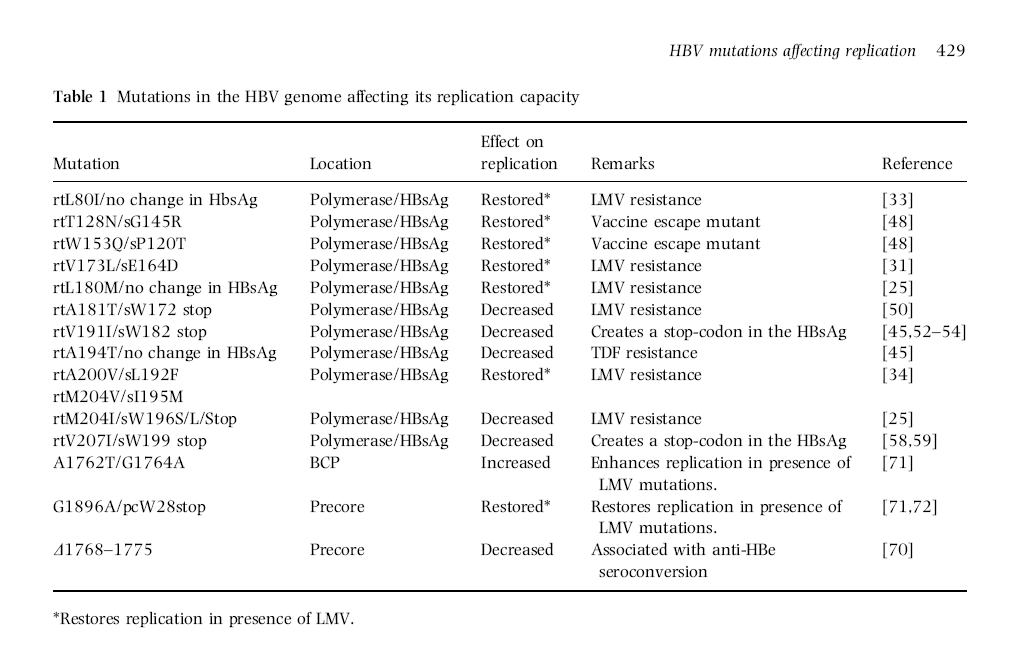 Genellikle saptadığımız kompansatuvar mutasyonlar:
     LAM: L80V/I, Q149K, L169T, Q215P/S

     ADV: L80V/I, V84M, S85A, V214A, Q215P/S
	
	LdT: L82M, L91, L229, A200V
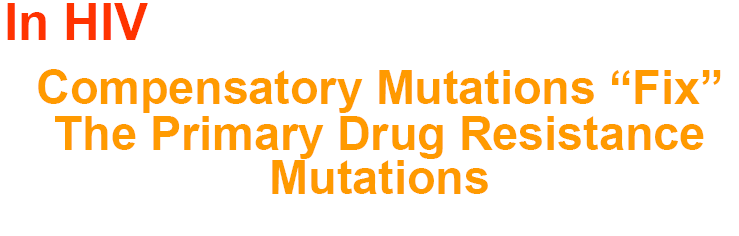 Sheldon J. J Antimicrob Chemoth 2008; 61: 766–768. Zoulim F. Gastroenterology. 2009;137(5):1593-608
Mutant viral kökenleri saptama yöntemleri;
major (>10%), orta ve minor (<1%) viral populasyonlar
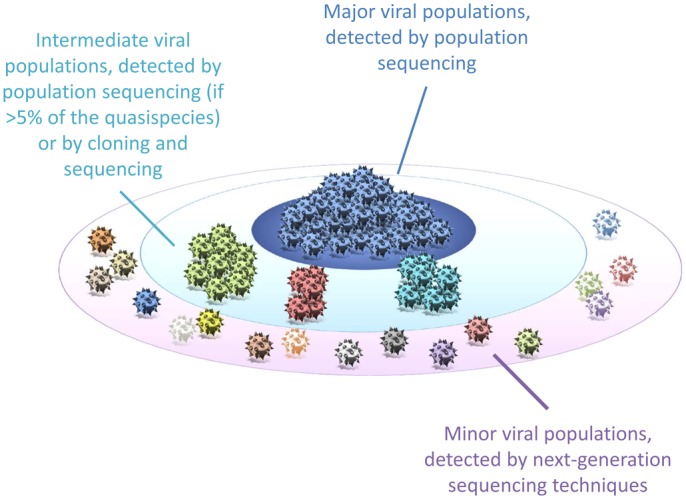 Chevaliez S, et al. Gastroenterology. 2012 May; 142(6): 1303–1313.e1.
Çoklu ilaç dirençli HBV varyantları saptanabilir.
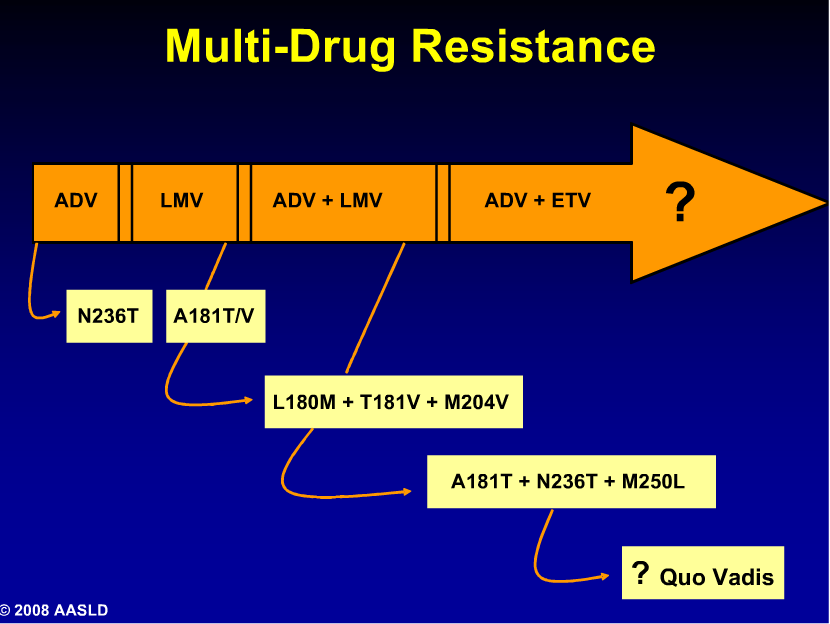 Kural: Farklı sınıftan en az iki nükleoz(t)id analoğuna, çapraz olmaksızın direnç saptanmalıdır.
Papatheodoridis GV. Future Microbiol 2008; 3(5):525-538
Ardışık monoterapi çoklu HBV ilaç direnci yaratabilir.
M.Sayan, et al. Multidrug – resistant hepatitis B virus strain in a chronic Turkish patient: A case report.  
Hepatitis Monthly 2010;10(2):141-146
Ülkemizde HBV genotip/subgenotip analizileri yapılmalı mıdır?
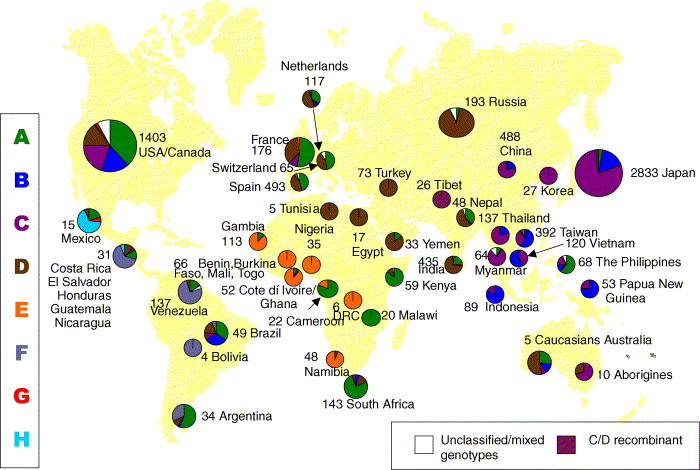 HBV genotiplerinin küresel dağılımı
Shepard CW, et al. Lancet Infect Dis 2005;5:558-67. Kramvis A, et al. Vaccine 2005;23:2409-23.
HCV tedavilerinde önemli bir terminoloji:
EASL HCV kılavuzu: 2.4. The current standard of care and developing therapies., p 246:The primary goal of HCV therapy is to cure the infection, which results in eliminating detectable circulating HCV after cessationof treatment. 
Sustained virological response (SVR), is defined as an undetectable HCV RNA level (<50 IU/ml) 24 weeks after treatment withdrawal.

4.4.2. HCV RNA detection and quantification, p 249, Recommendation:
HCV RNA detection and quantification should be made by a sensitive assay (lower limit of detection of 50 IU/ml or less), ideally a real-time PCR assay, and HCV RNA levels should be expressed in IU/ml (C1).
Saptanamaz HCV RNA seviyesi: Kullanılan tanı testinin saptama sınırlarının altında kalan HCV RNA yüküdür. 
Bu seviye “negatif” olmak zorunda değildir.
HCV RNA kantitasyonunda saptama sınırı daha da aşağıya çekilmeli midir?
< 20 - < 25 IU/ml

< 10 - 15 IU/ml
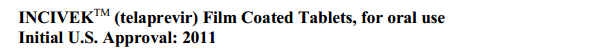 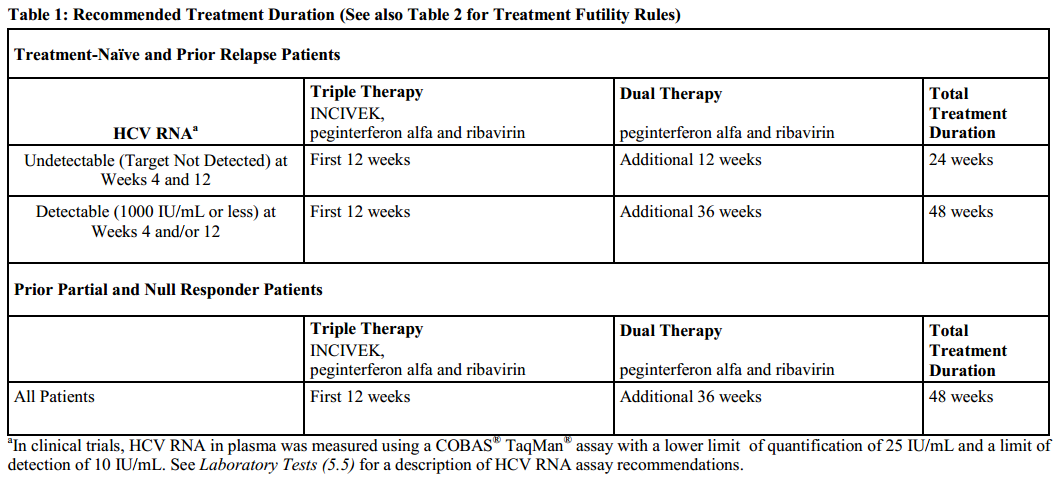 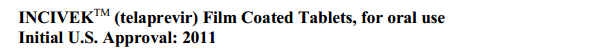 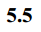 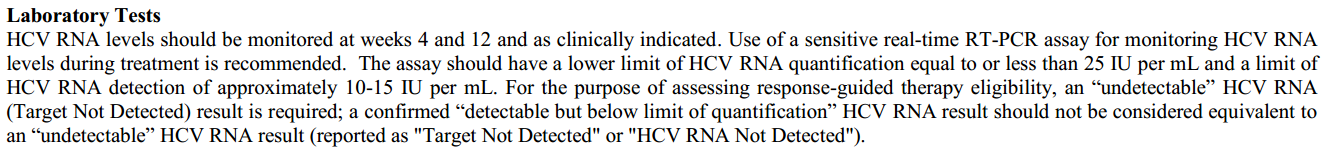 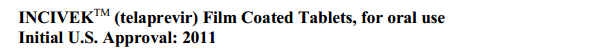 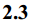 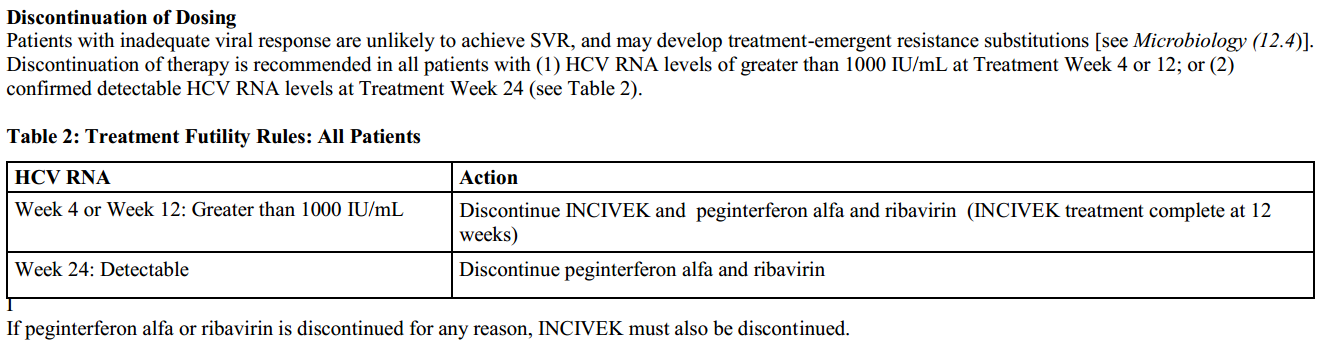 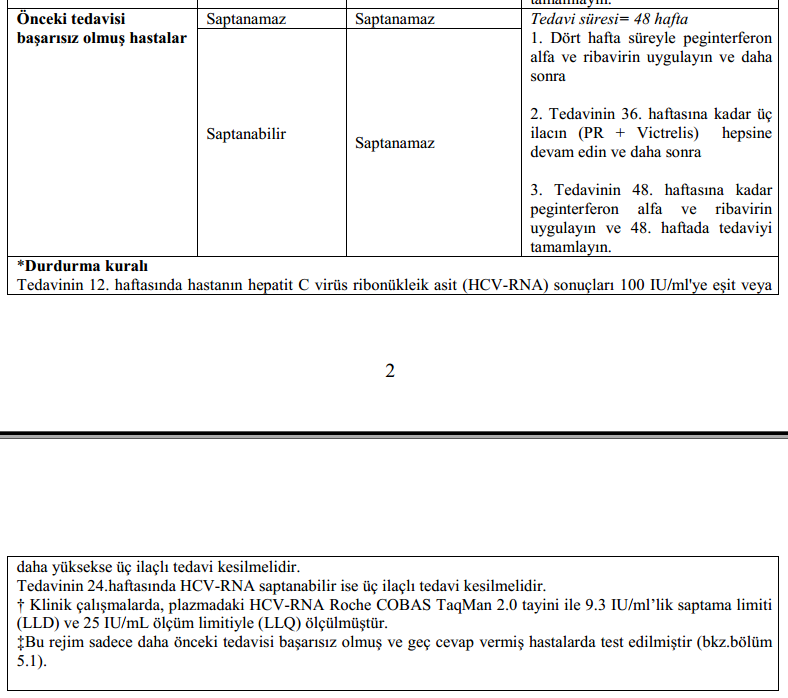 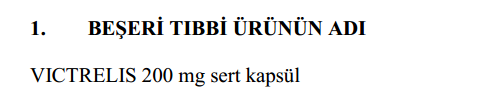 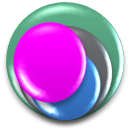 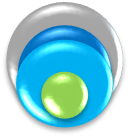 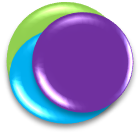 İlaç direncini ne zaman belirleyelim?
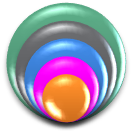 Kronik hepatit B’de önce ilaç direnci mutasyonları oluşur.
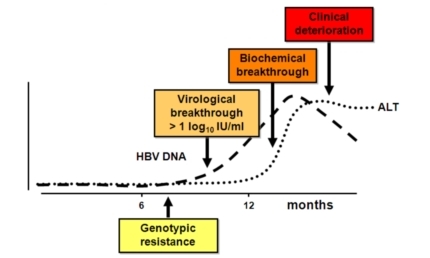 Doerig C. Rev Med Suisse 2009; 5:203 - 208
Kronik hepatit C’de NS3 inhibitörleri ile tedavi başarısızlığında, yüksek oranda ilaç direnci oluşmaktadır.
Faz III klinik aşamada, telaprevir tedavisi altındaki hastalarda, 
ilacın eksikliğinde saptanan HCV varyantları :
Virolojik alevlenme görülen hastalar
(n=125)
Relaps görülen hastalar 
(n=90)
Dirençli varyant
Doğal tip
Veri yok
A total of 215 of 1,169 patients treated with a T12/PR regimen in a Phase 3 clinical trial had on-treatment virologic failure (n = 125) or relapse (n = 90). Results based on population sequencing analyses of HCV in these 215 patients.
Süre 
(ay)
Olasılık
0
%26
3
%36
6
%48
12
%71
16
%96
Tedavi başarısızlığından sonra geçen süre (ay)
Telaprevir Faz III çalışmaları: tedavi başarısızlığının ardından dirençli varyantların tespit edilme olasılığı
1.0
Doğal tip olma olasılığı1
0.9
Tedavi başarısızlığı sırasında dirençli varyantlara sahip olan hastaların %’si
%74 (289/388)
0.8
0.7
0.6
medyan
0.5
Olasılık
0.4
0.3
0.2
0.1
0.0
0
2
4
6
8
10
12
14
16
18
Popülasyon dizi analiziyle doğal tip oluşumuna kadar geçen medyan süre: 7 ay (%95 CI: 5 - 8)
1Popülasyon dizi  analizi kullanılarak elde edilen Kaplan-Meier tahminlerine dayanmaktadır;
Sullivan JC, et al. J Hepatol 2011;54(Suppl. 1):S4
[Speaker Notes: Kilit Nokta
Telaprevir Faz III çalışmaları konusundaki bir analize göre, tedavi başarısızlığından sonra bir yıl içinde hastaların çoğunda popülasyon dizi analiziyle telaprevire dirençli varyantlar artık tespit edilememekteydi ve bu durum viral direncin hastaların çoğunda zaman içinde ortadan kaybolabileceğine işaret etmektedir.

Notlar
Telaprevir Faz III çalışmalarından gelen SVR elde edememiş hastalar HCV NS3 proteaz bölgesinde telaprevire dirençli varyantların gelişimi açısından takip edilmiştir. Viral popülasyonlar tedavi başarısızlığından sonra popülasyon dizi analiziyle değerlendirilmiştir. SVR elde edilemeyen 388 hastaya ait HCV popülasyon dizi analizi verileri mevcuttur. Bu hastaların 289’unun dirençli varyantlar içeren HCV’ye sahip olduğu görülmüştür.
Bir Kaplan-Meier tahminine göre, tedavi başarısızlığından 16 ay sonra WT HCV’ye sahip olma olasılığı %96’ydı. 
Popülasyon dizi analiziyle WT’ye kadar geçen medyan süre 7 aydı.

Referanslar
Sullivan JC, et al. J Hepatol 2011;54(Suppl. 1):S4.]
HBV ilaç direnci testleri: 
Ne zaman?
*Örnekleme yapılmalı (tedavi başarısızlığının kanıtlanması gerektiğinde paralel çalışmada kullanmak üzere). 
# Hasta tedaviye bağlı kalmış ise
Primer yanıtsızlık: (>104 kopya/ml) 
Suboptimal yanıt: (300-104 kopya/ml)
Pawlotsky JM, et al. Gastroenterology 2008;134:405-15.
Keeffe EB, et al. Clin Gastroenterol Hepatol 2007;5:890-97.
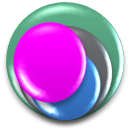 İlaç direncini nasıl belirleyelim?
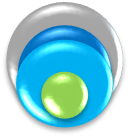 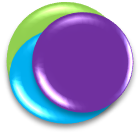 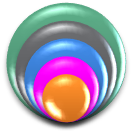 İlaca dirençli HBV dizinlerinin belirlenmesi
Genotipik yöntemler 
DNA dizi analizi
PCR ürünlerinin dizi analizi
Klonlanmış varyantların dizi analizi
Line probe assay (LIPA)
PCR-RFLP
Real-Time PCR
Matrix-assisted laser desorption/ionisation-Time of light Mass Spectrometry (MALDI-TOF MS)
Fenotipik Yöntemler
Hayvan hepadnavirus modelleri
Transfeksiyon temelli modeller
Hücreden yoksun enzim deneyleri
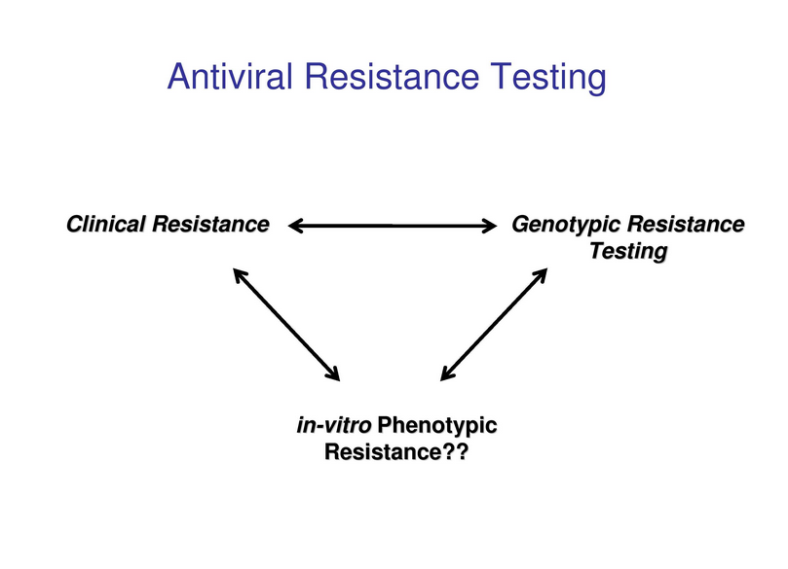 Bozdayı M. Viral Hepatit 2009. s53
[Speaker Notes: DNA sequencing is used to examine thethe pol region of HBV for resistance associated mutationsmmmm   m  m]
LIPA; bilinen HBV primer ilaç direnci mutasyonlarını doğal tip motiflerle birlikte gösterir (v2, v3…)
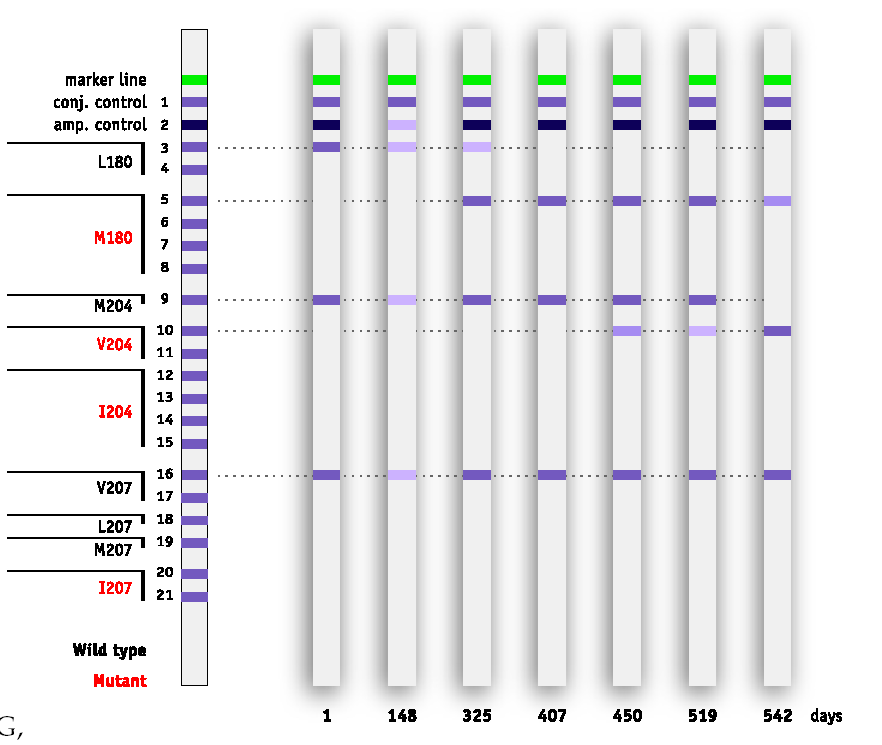 DNA dizi analizi
Analitik duyarlılık: mutant virus populasyonu >%10 ise başarılı
HBV DNA seviyesi: >500 IU/ml de başarılı
Potansiyel yeni mutasyonları belirlemek mümkün
Pol geninde geniş bir bölgeyi analiz etmek mümkün
Aynı anda S gen bölgesini analiz etmek mümkün
Elde edilen diziyle HBV genotipleme, subgenotipleme 
 ve rekombinasyon analizleri yapmak mümkün.
HBV pol geni sekanslama            ABI 3130 sekans analizörü Applied Biosystem (70 dk)
Serum
1
2
3
4
5
DNA
izolasyonu
PCR
Sekans PCR
Alignment, baz atama, data analizi ve raporlama
Saflaştırma, forward primer ile sekans PCR’ı (60 dak)
Woo HY. Antivir Ther 2007;12:7-13.
HCV NS3 ve NS5 inhibitör direnci
Direkt (populasyon) sekanslama yöntemi;
RNA izolasyonu
cDNA yapımı
HCV PCR (nested)
PCR ürün saflaştırma
HCV proteaz/RT sekanslama
Analiz ve raporlama
Analiz edilen bölgeler
REVERS TRANSKRIPTAZ (RT): kodon: 2421-3012
PROTEAZ : kodon: 1027-1658
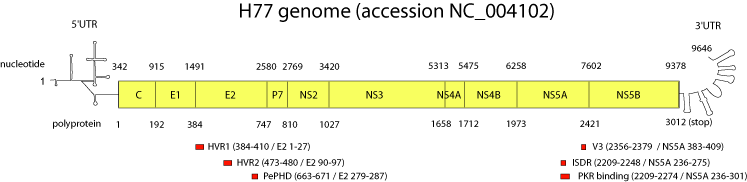 Tablo 1. Oral antiviral ilaç direnci analizlerinde kullanılabilecek metodların karşılaştırılması
Sayan M. Molecular diagnosis of entecavir resistance. Hepatitis Monthly 2010; 10(1): 42-47
SUT, Mayıs 2013.
PCR testlerinde düzenleme yapıldı. Bünyesinde Ruhsatlı Genetik Tanı Merkezi bulunan 
3.basamak kurumları sadece 9.C kodlarını (DNA sekanslama, rela-time PCR, revers transkriptaz PCR, multiplex PCR…….) kullanabilecek.
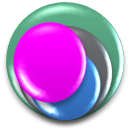 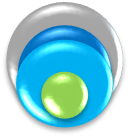 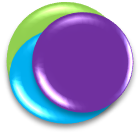 S C
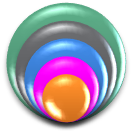